Барометры и манометры
Барометр
Прибор для измерения атмосферного давления
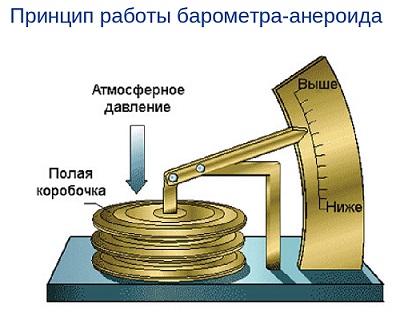 Барометр
Прибор для измерения атмосферного давления
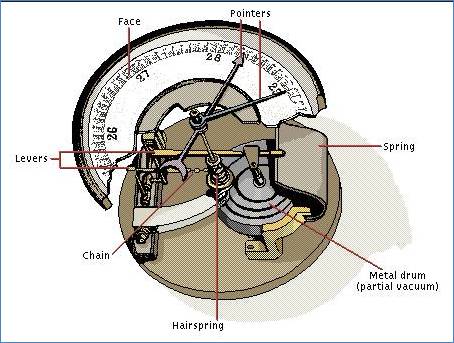 Манометр
Измеряет разницу давлений, обычно разницу с атмосферным давлением
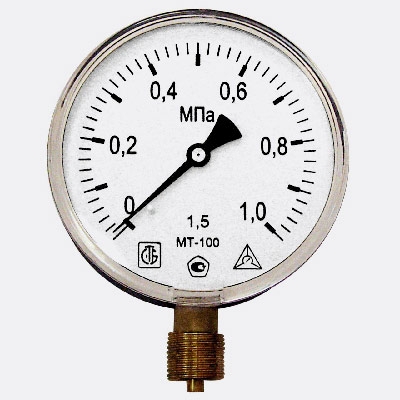 Жидкостный манометр
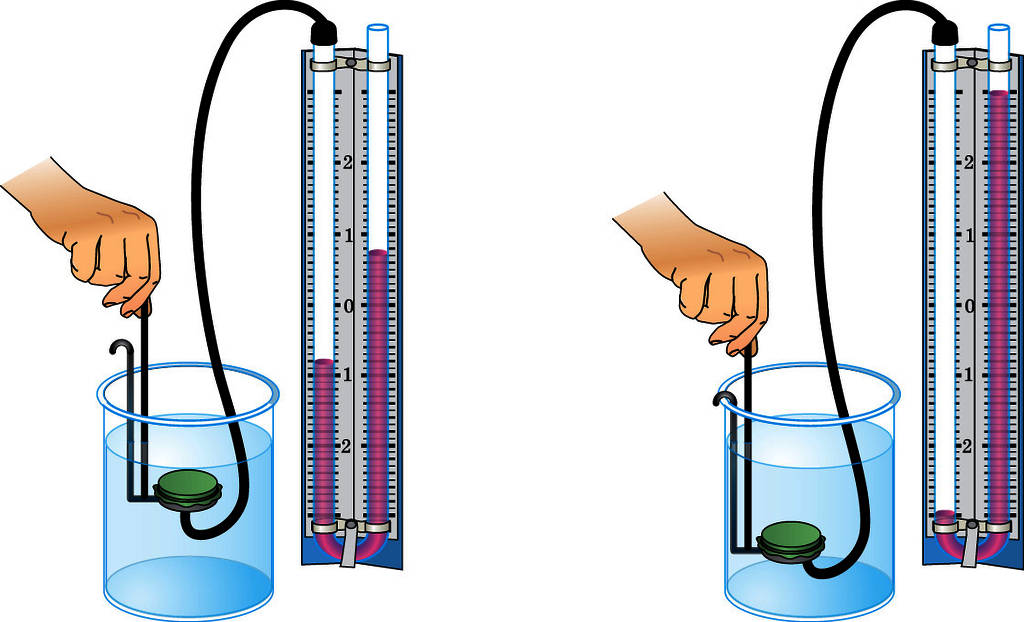 Механический манометр
Атмосферное давление
Измеряемое давление
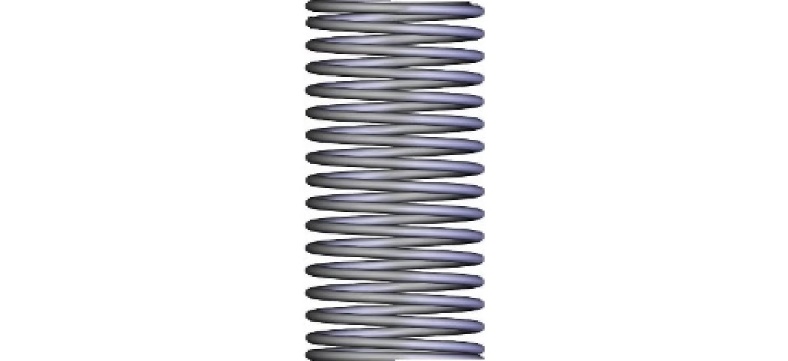 1
2
3
4
7
6
5